I am an artist Autumn 1
1. I Am An Artist
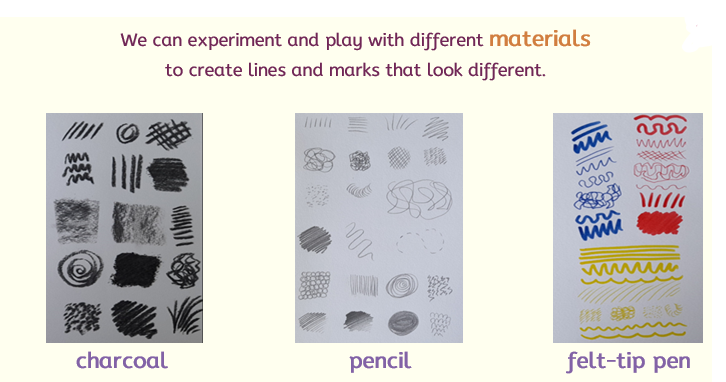 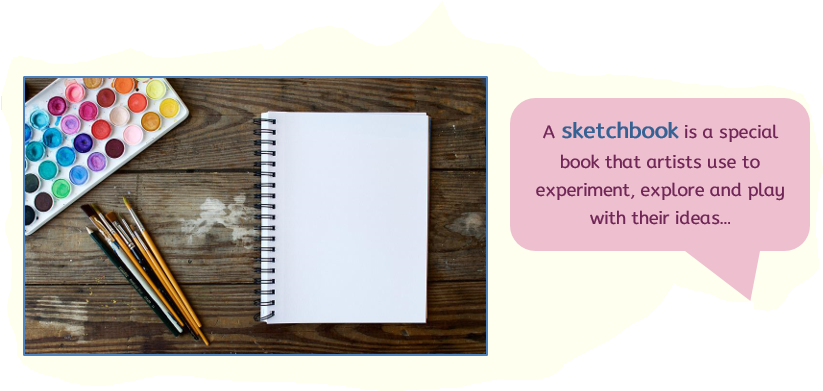 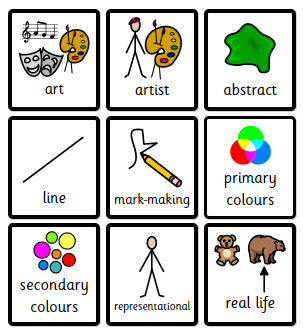 2. Mark Making
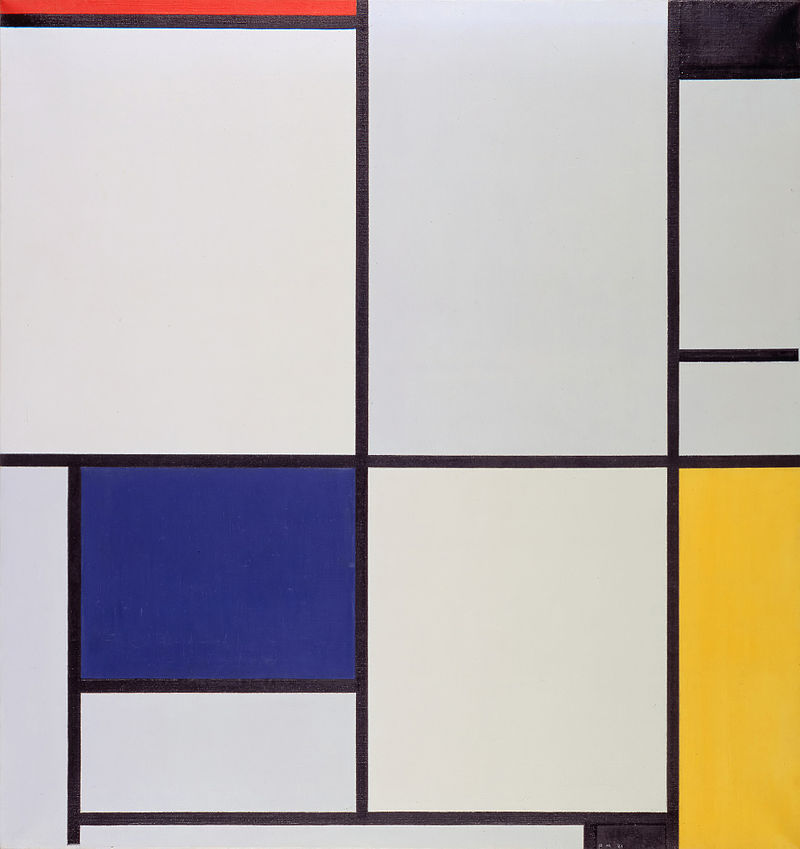 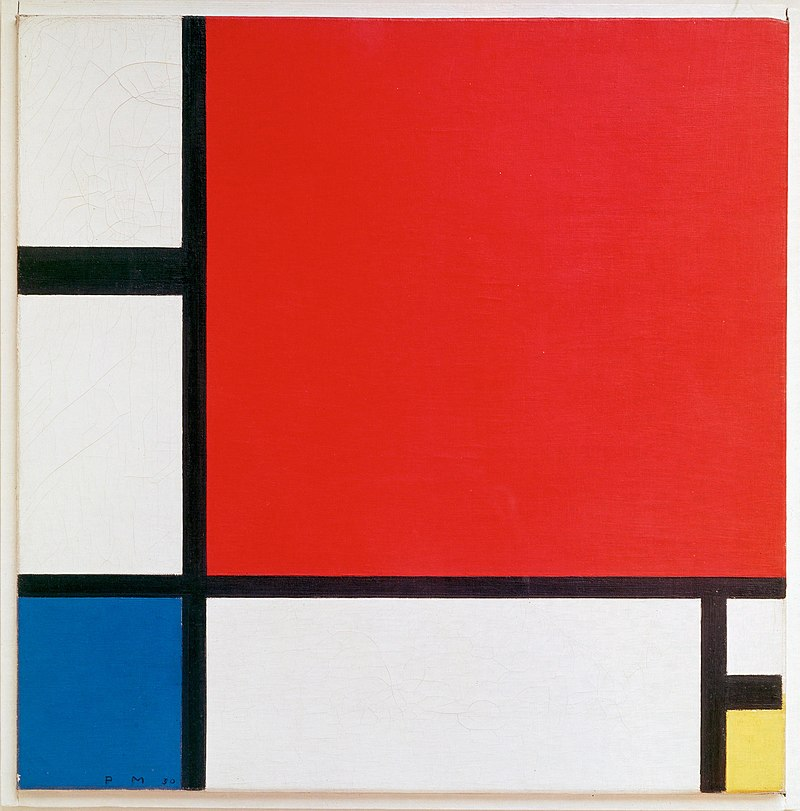 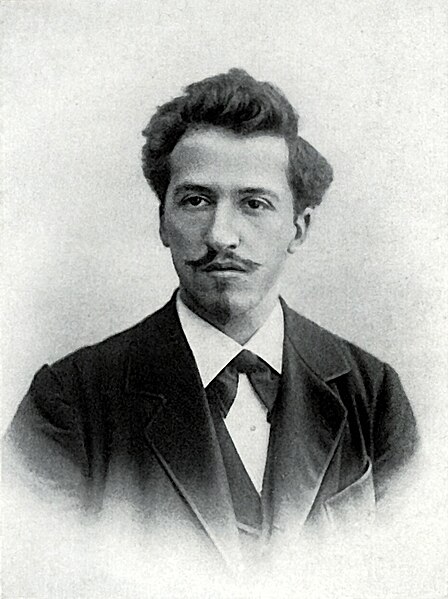 3. Primary Colours
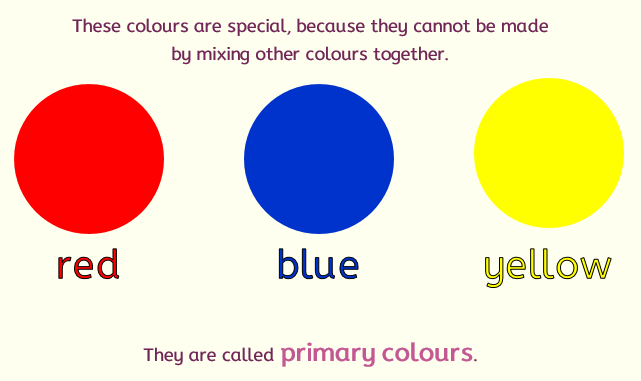 4. Piet Mondrian
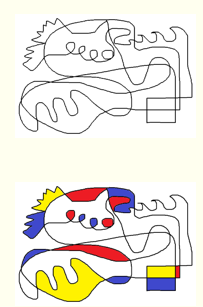 6. Creating a response
5. Creating a response
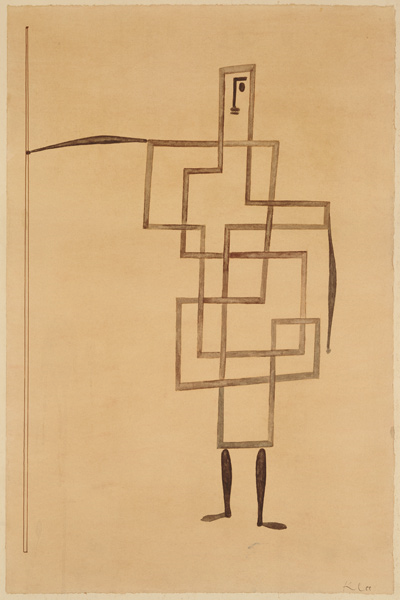 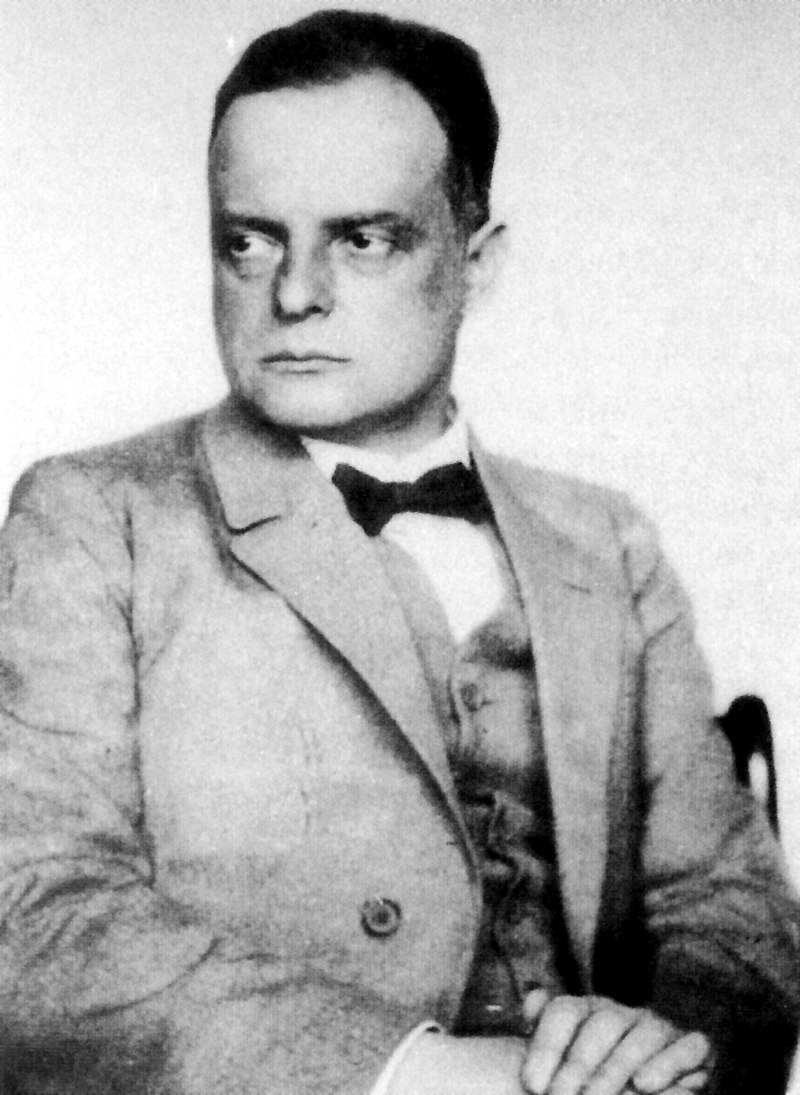